Personality Expression
Done by:
Lecturer dr. Ferial M. Abdulrida
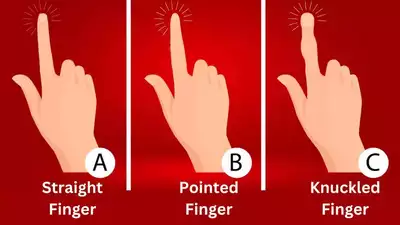 Straight finger shapes indicate honesty and a strong aversion to lies
pointed finger shapes suggest being an ardent dreamer who be ..Knuckled finger shapes indicate valuing truth and integrity, ..
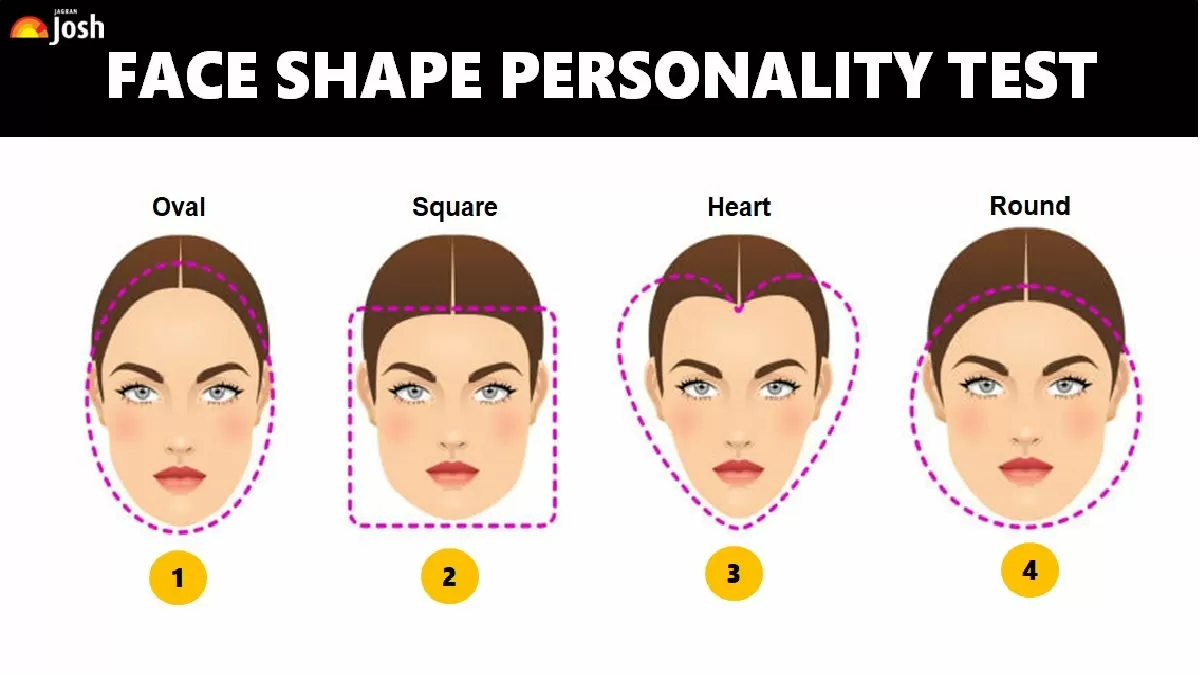 Oval face shape personality traits
Methodical, ambitious, practical, high achiever, dislikes norms of society and mundane routines, a mix of introversion and extroversion, good at making others feel good.
Square face shape personality traits
Headstrong, highly active, energetic, analytical, quick-witted, proactive, calm under stressful situations, a leader, and a good decision-maker.
Heart-face shape personality traits
Tich imagination, creativity, memory, good perception, entrepreneurial skills, intuitive, high emotional intelligence, strong-minded, stubborn, and loves solving complex problems.
Round face shape personality traits
Soft-spoken, a people person, kind, nurturing, giving (sometimes over-giver), compassionate, easy-going, tolerant, and good at interpersonal relationships.